Qari mit-Tieni Ktieb ta’ Samwel
2 Sam 7, 18-19.24-29
Wara li Natan kellmu, David mar quddiem 
il-Mulej, u qal: 
“Min jien jien, Sidi Mulej, u min hi l-familja tiegħi,
biex wassaltni sa hawn?
Imma dan kien għadu ftit f’għajnejk, Sidi Mulej; u issa tkellimt ukoll
mill-familja tal-qaddej
tiegħek għal żmien li għadu ‘l bogħod. U dan turih lill-bniedem, Sidi Mulej! Int waqqaft il-poplu tiegħek Iżrael bħala poplu
tiegħek għal dejjem; int, Mulej, sirt Alla tagħhom.
U issa, Mulej Alla, il-kelma li int għedt dwar il-qaddej tiegħek u l-familja tiegħu,
żommha għal dejjem, u agħmel kif għedt. B’hekk
ismek ikun imfaħħar għal dejjem b’dan il-kliem:
‘Il-Mulej tal-eżerċti
hu Alla fuq Iżrael!’ 
U l-familja tal-qaddej tiegħek David tibqa’ sħiħa
quddiemek.
Għaliex int, Mulej 
tal-eżerċti, Alla ta’ Iżrael, għarraft lill-qaddej tiegħek u għedtlu:
‘Jiena nibnilek dar.’ Għalhekk il-qaddej
tiegħek għamel il-qalb li jagħmillek din it-talba.
U issa, Sidi Mulej, int Alla,
il-kelma tiegħek hi sewwa, u int wegħedt dan il-ġid 
lill-qaddej tiegħek. Qum u bierek il-familja tal-qaddej
tiegħek, ħalli tibqa’ sħiħa
quddiemek għal dejjem! Għax int, Sidi Mulej, tkellimt, u l-familja 
tal-qaddej tiegħek tkun imbierka għal dejjem
minħabba fil-barka tiegħek!”
Il-Kelma tal-Mulej.
R:/ Irroddu ħajr lil Alla
Salm Responsorjali

Il-Mulej Alla jagħtih 
it-tron ta’ David
Ftakar, Mulej, f’David
u fl-hemm tiegħu kollu.
Ftakar kif hu ħalef 
lill-Mulej,
u wiegħed lil Alla, 
il-Qawwi ta’ Ġakobb.
Il-Mulej Alla jagħtih 
it-tron ta’ David
“Ma nidħolx taħt is-saqaf ta’ dari,
ma nitlax fuq il-friex ta’ soddti,
ma nagħlaqx għajnejja u norqod
u anqas nagħlaq xfar għajnejja bin-ngħas,
sa ma nsib post 
għall-Mulej,
għamara għal Alla, 
il-Qawwi ta’ Ġakobb.”
Il-Mulej Alla jagħtih 
it-tron ta’ David
Il-Mulej ħalef wegħda lil David,
u żgur li ma jerġax lura minnha:
“Wieħed min-nisel tiegħek
jiena nqiegħed fuq it-tron tiegħek!”
Il-Mulej Alla jagħtih 
it-tron ta’ David
Jekk uliedek iħarsu l-patt tiegħi u l-preċetti li jien nagħtihom,
uliedhom ukoll għal dejjem
joqogħdu fuq it-tron tiegħek.”
Il-Mulej Alla jagħtih 
it-tron ta’ David
Għax il-Mulej għażel ‘il Sijon,
u xtaqha tkun id-dar tiegħu:
“Hawn insib il-mistrieħ tiegħi għal dejjem!
Fiha rrid noqgħod, għax ħabbejtha!”
Il-Mulej Alla jagħtih 
it-tron ta’ David
Hallelujah, Hallelujah
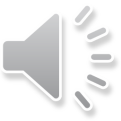 Fanal għal riġlejja l-kelma tiegħek,
u dawl fil-mogħdija tiegħi.
Hallelujah, Hallelujah
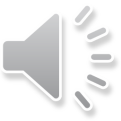 Qari mill-Evanġelju skont 
San Mark
Mk 4, 21-25
R:/ Glorja lilek Mulej
F’dak iż-żmien, Ġesù qal lill-folla:
“Jaqaw il-musbieħ iġibuh
biex iqegħduh taħt is-siegħ jew taħt is-sodda? Mhux fuq l-imnara jqegħduh?
Għax ma hemm xejn moħbi jekk mhux biex jingħaraf, u xejn ma hu mistur jekk mhux biex jinġieb għad-dawl.
Jekk hawn min għandu widnejn biex jisma’, ħa jisma’!”
U qalilhom:
“Oqogħdu attenti x’tisimgħu! Bl-istess kejl li tkejlu intom jitkejjel lilkom, u jingħatalkom iżjed ukoll.
Għax min għandu,
jingħatalu; u min ma għandux, jitteħidlu saħansitra dak li għandu.”
Il-Kelma tal-Mulej
R:/ Tifħir lilek Kristu